Проект«моя семья»
Подготовила: 
ученица 1 Б класса
Никифорова Нина
Семья – источник вдохновенья,
                                                                                                                 Где рядом взрослые и дети,
В семье от всех невзгод спасенье,
                                                                                                                           Здесь друг за друга все в ответе.
                                О. В. Токмакова
Проблемные вопросы
Моя семья. Какая она?
Важно ли иметь семью?
МОЯ СЕМЬЯ
Это я-Никифорова Нина. Мне 7 лет. Я учусь в 1 Б классе в школе № 1
МОЯ СЕМЬЯ
Это мои родители: мама и папа, а с ними моя младшая сестренка Снежана.
МОЯ МАМА
Моя мама –учительница информатики. Она работает в нашей школе и часто приходит ко мне в класс.
МОЙ ПАПА
Мой папа в городе Губкинский.
МОЯ СЕСТРЁНКА
А это Снежана-она моя младшая сестра. Снежане 3 года.
Она ходит в детский сад «Звёздочка» в ясельную группу.
Мои бабушки
Это мои бабушки Таня и  Оля. Они пенсионерки. Мои бабушки поют в хоре. Бабушка Оля живет в Татарске, а бабушка Таня-в Пурпе.
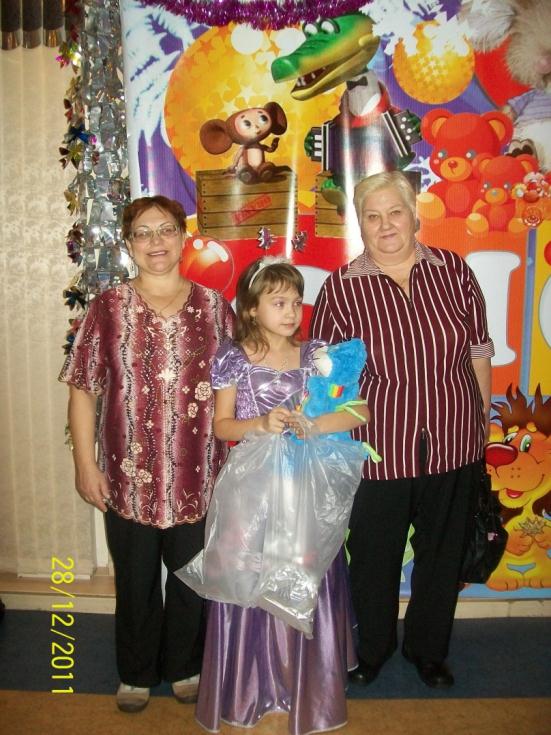 МОЙ ДЕДУШКА
А это мой любимый дедушка Толя. Он  тоже пенсионер, но ещё работает. У него есть такая машина, которая ездит по болоту и по лесу.
А у меня есть крёстные родители: папа Толик и мама Наташа (я называю её Лёля)
Это моя крёстная мама (Лёля)
Это мой крёстный папа Толик
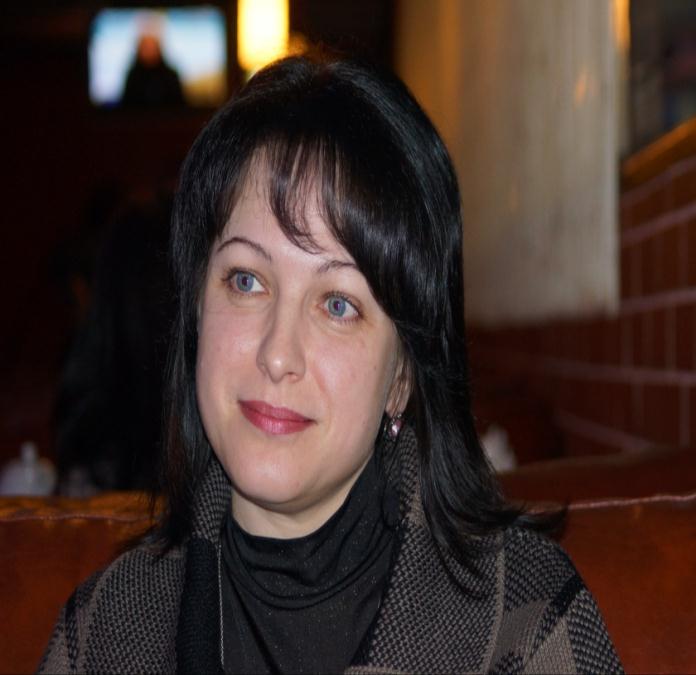 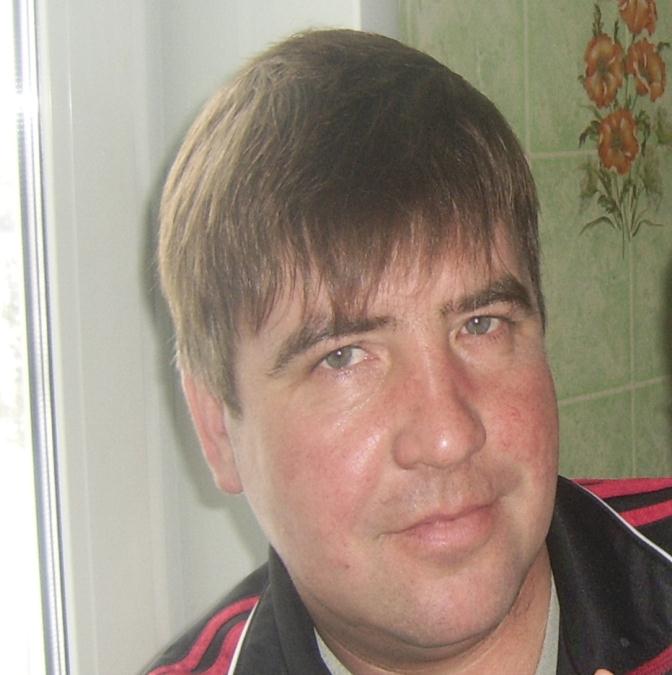 Мой братик Игорь. Он и моя сестра Снежана вместе ходят в одну группу в садике.
А ещё у меня есть двоюродная сестра Лиза. Она младше меня и тоже, как и Снежана, ходит в детский сад «Звёздочка»
У нас очень дружная семья: мы часто собираемся все вместе!
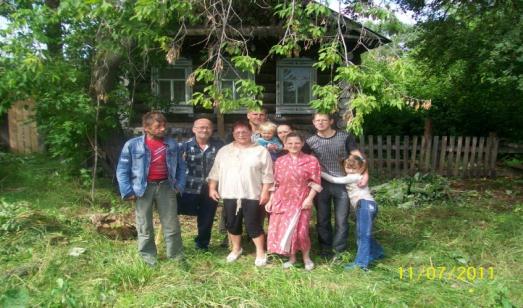 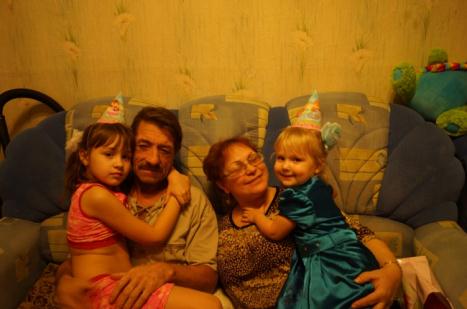 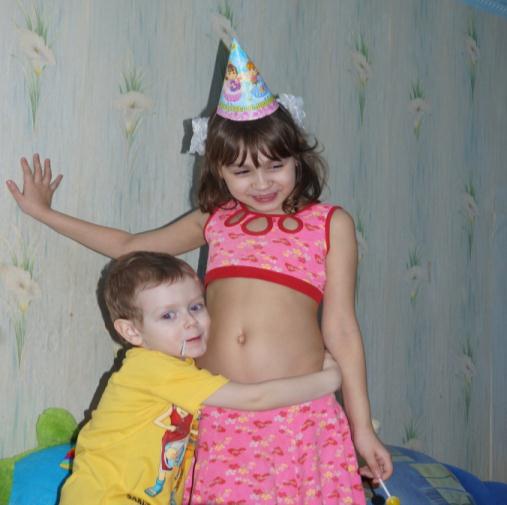 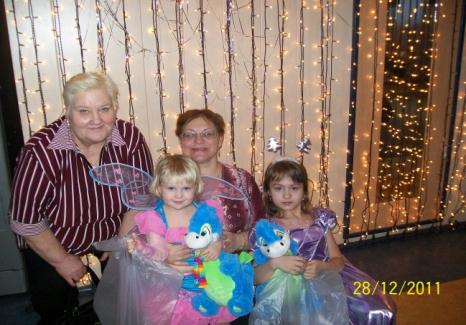 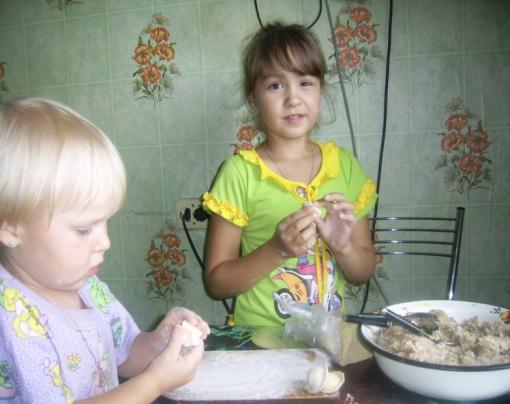 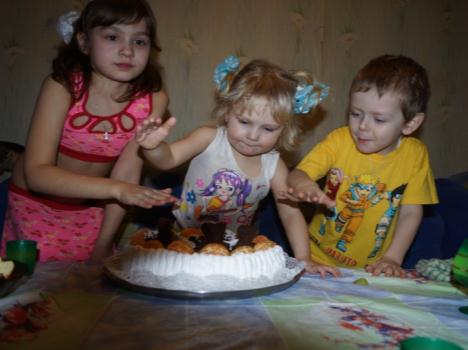 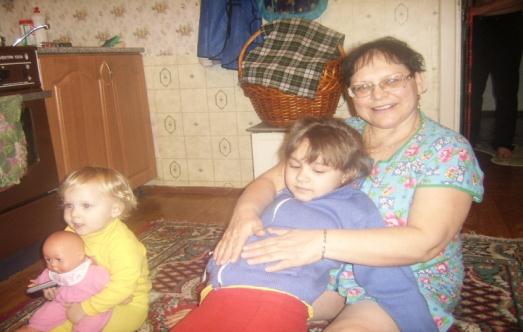 Пословицы и поговорки о семье
В недружной семье добра не бывает.Семья — опора счастья. В хорошей семье хорошие дети растут.
Добрая семья прибавит разума-ума.
В семье любовь да совет, так и нужды нет.
Семья сильна, когда над ней крыша одна.
Спасибо за внимание!